Prelude
Some Microsoft Goodies

Bernard Liengme
bliengme@stfx.ca
But first some non-science!
Daughter: The tires in my new car are filled with nitrogen.

Me: Why?

D: Then the pressure does not change as much with temperature.

Me: <expletive deleted>
Proponents of nitrogen say it eliminates the moisture and that, because nitrogen molecules are bigger than oxygen molecules, which escape over time through the sidewall, nitrogen-filled tires will maintain their pressure longer.
How a microwave oven worksFrom the Discovery Channel
The electromagnetic radiation makes the water molecules vibrate. 
This vibration gives rise to friction as molecules rub against each other
So heat is produced.
The phlogiston theory rides again !
More explitives to delete
Microsoft Store Student Pricing
http://www.microsoft.com/student/office/en-ca/default.aspx
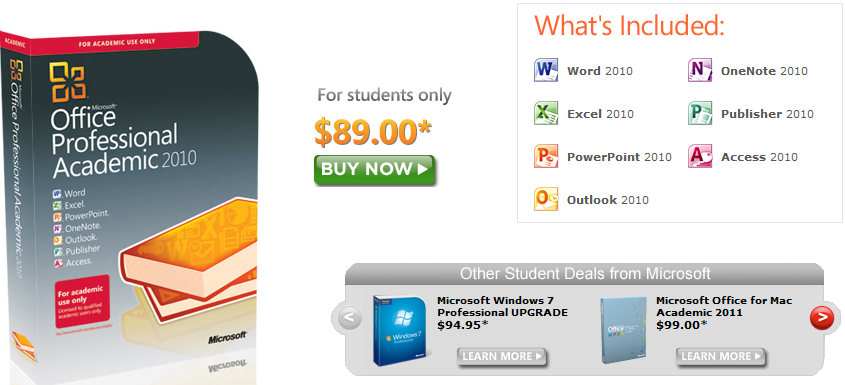 Math worksheet generator
http://www.educationlabs.com/projects/MathWorksheetGenerator/Pages/default.aspx
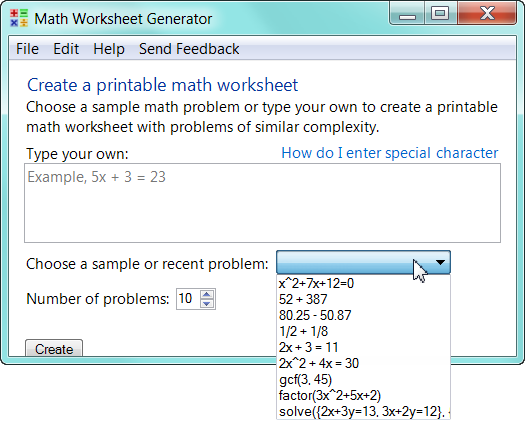 Generates a Word doc

Last page has the answers!

Great for teachers or those helping younger siblings
Microsoft Word Math Add-in
http://www.microsoft.com/download/en/details.aspx?id=17786
calculate numerical results
plot graphs in 2D and 3D
solve equations or inequalities
simplify algebraic expressions

All within a Word or One Note document
Video of Word Math Add-in
Click me!
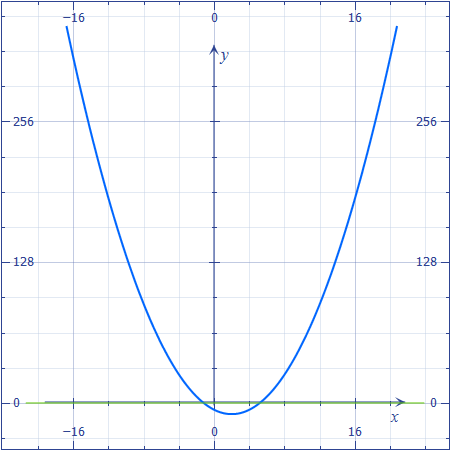 Microsoft Mathematics 4A software graphics calculator
Mathematics 4 (Msetup_X64.exe   or Msetup_X86.exe)
http://www.microsoft.com/download/en/details.aspx?id=15702
Teaching Guide: http://download.microsoft.com/download/D/F/0/DF087781-EDEF-45E1-9FAA-18FE7CD1E7E3/microsoft%20mathematics_teacherguide.pdf
Movie time
Microsoft Word Chemistry Add-in
http://research.microsoft.com/en-us/projects/chem4word/
Word Chemistry Formatting Add-in
http://spectrum.troy.edu/~cking/ChemFormat/
Separate version for Office 2010, 2007, 2003 …. And separate add-ins for each product: Word, PowerPoint, Excel
And into the cloud….
Windows Live 
This is the email client in Windows 7

But it is more….

SkyDrive is a place where you can store up to 25 GB of files; get at them any time, anywhere.  Save place to store. Handy when you are away from your desk (your campus) and need a file. 

Widows Live Mesh
I keep a number of folder synched on three computers – main desktop, laptop and back-up desktop. Not sure if you can synch your university H drive.